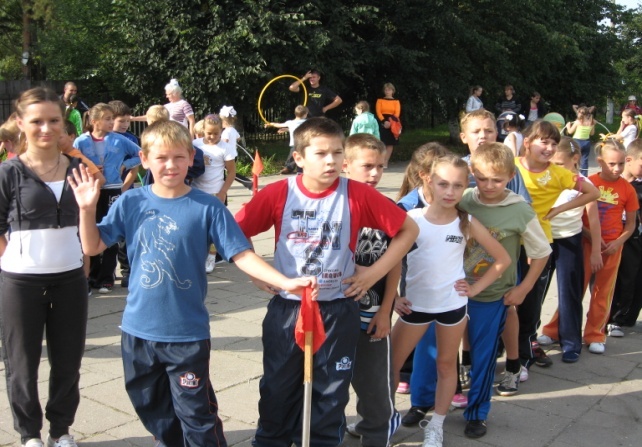 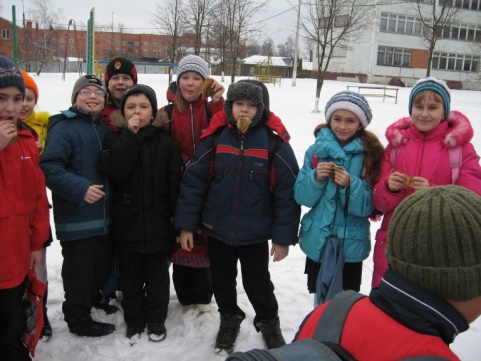 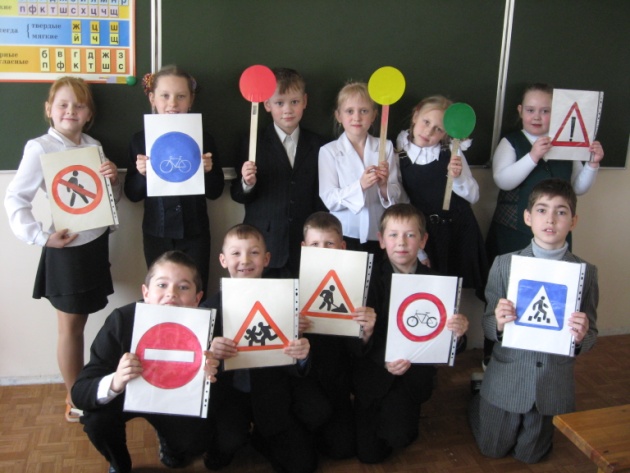 МЫ
И  НАШЕ ЗДОРОВЬЕ
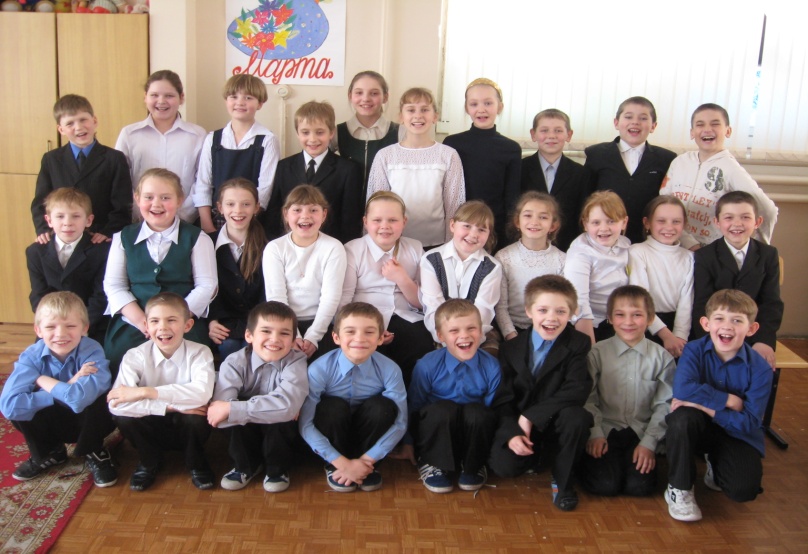 Урок природоведения

3 класс
МОУ СОШ № 12 с  УИОП г.о. Орехово-Зуево

Учитель: 
Рябцева 
Светлана Владиславовна
Результаты опросаТы и твое здоровье
Наши друзья
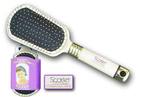 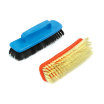 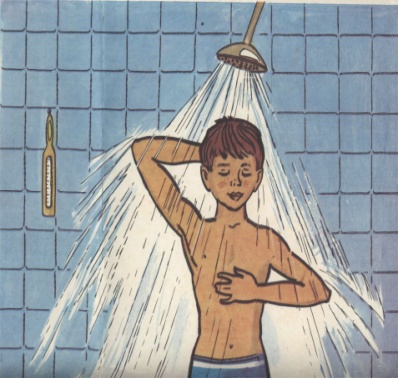 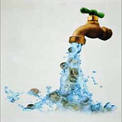 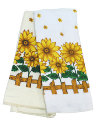 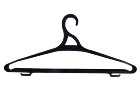 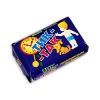 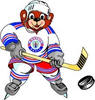 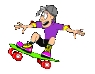 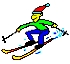 РЕЖИМ   ДНЯ   ШКОЛЬНИКА
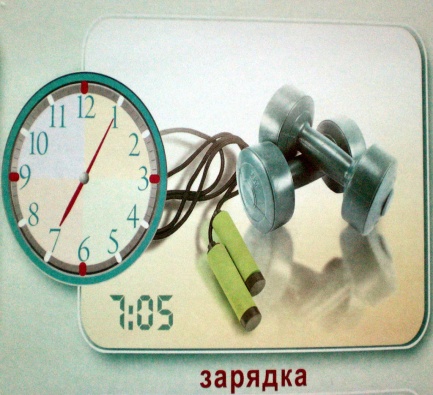 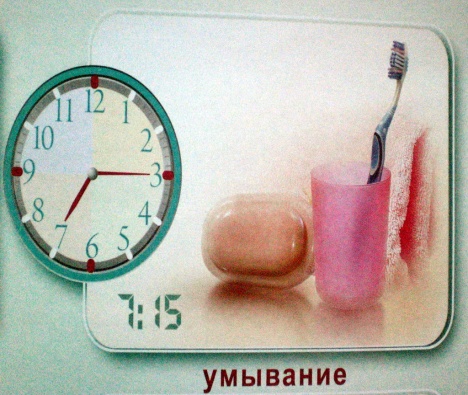 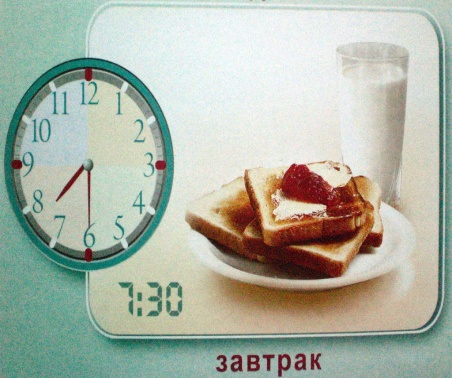 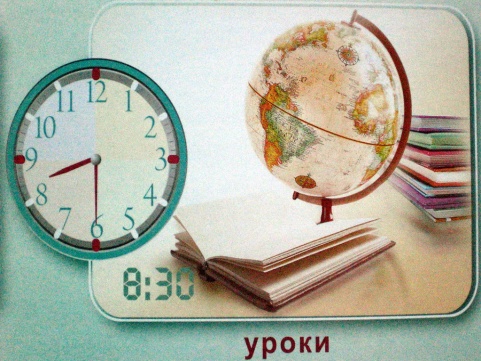 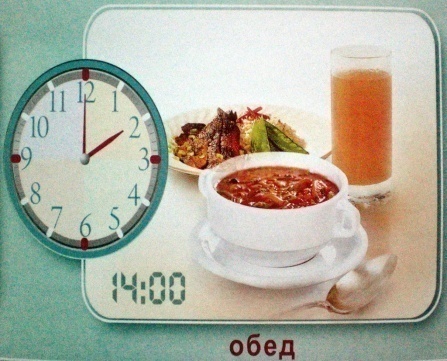 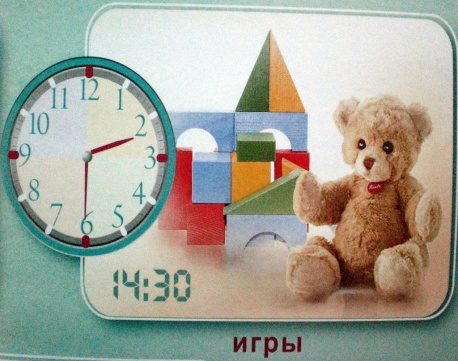 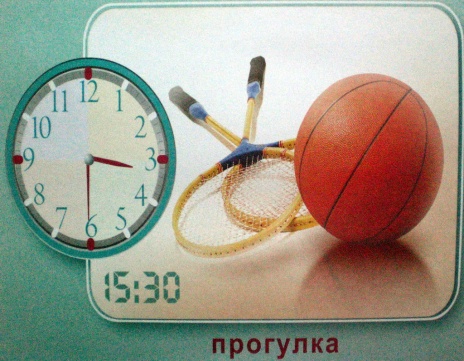 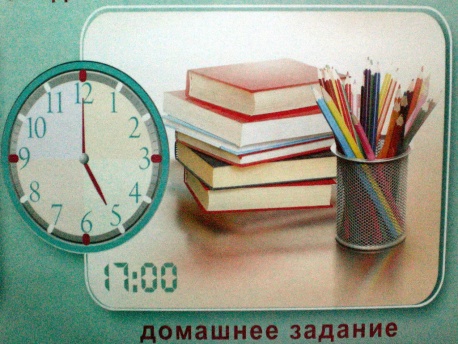 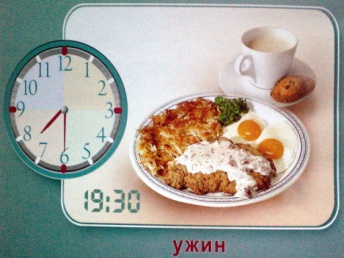 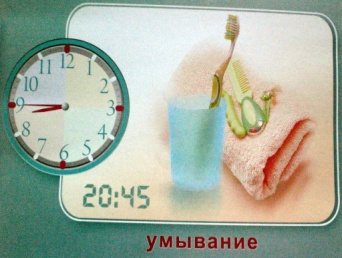 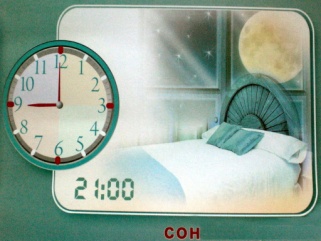 Правильное питание
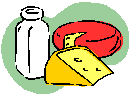 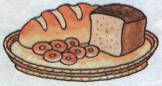 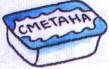 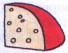 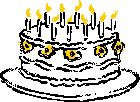 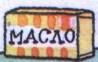 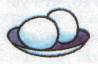 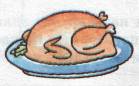 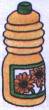 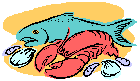 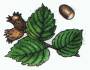 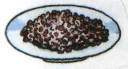 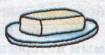 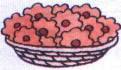 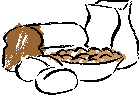 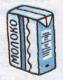 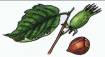 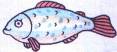 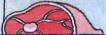 Наши враги
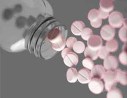 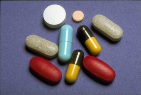 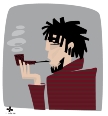 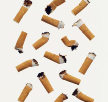 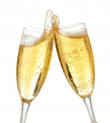 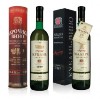 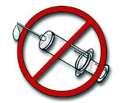 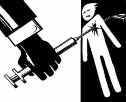 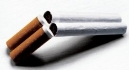 Здоров будешь – 			 здоровым быть.

Крепок телом – 			 залог здоровья.

В здоровом теле – 			 и болезнь пристает.

Чистота – 					 богат душой. 

К слабому –  				 здоровый дух. 

Чисто жить – 				 всего добудешь.
Собери пословицу
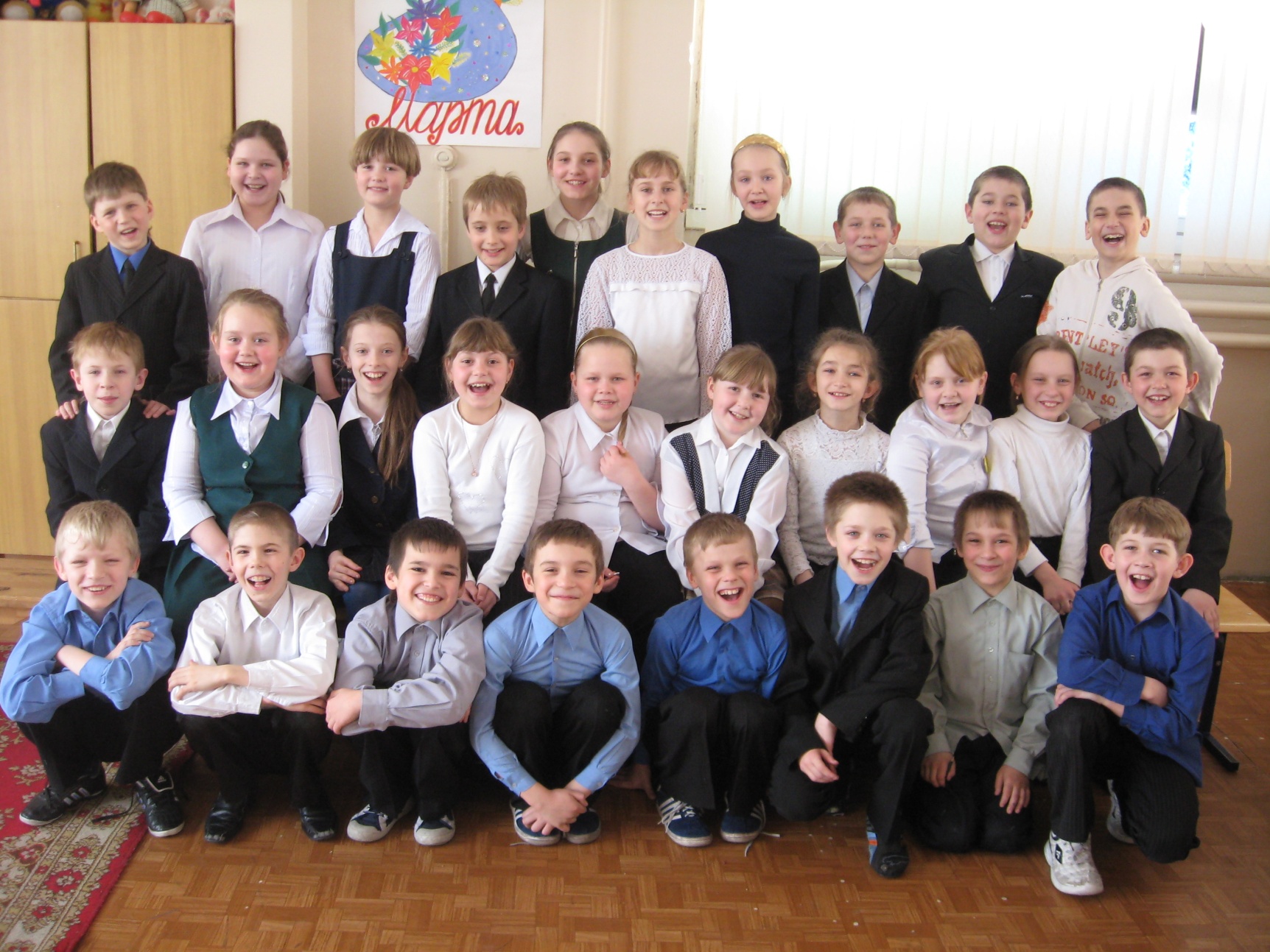 Будьте здоровы!